ENOG13 Saint Petersburg
Diego Luis Neto
SW developer @ NL-ix
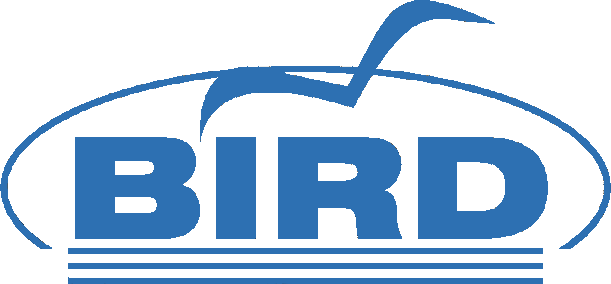 BIRD route-server configuration?
Click, DONE!
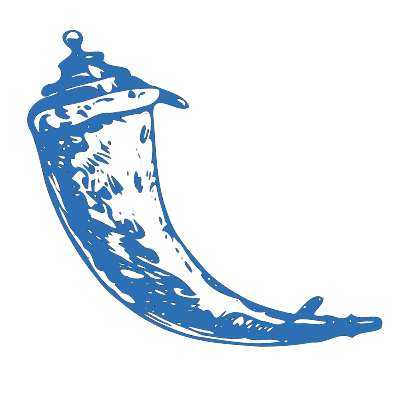 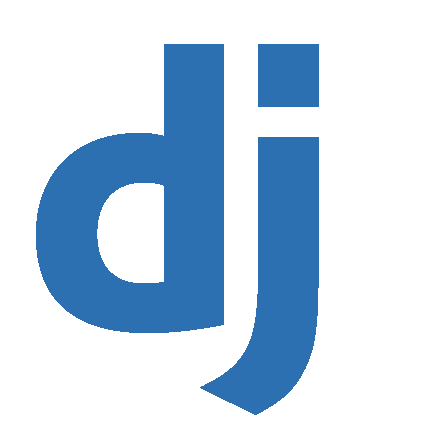 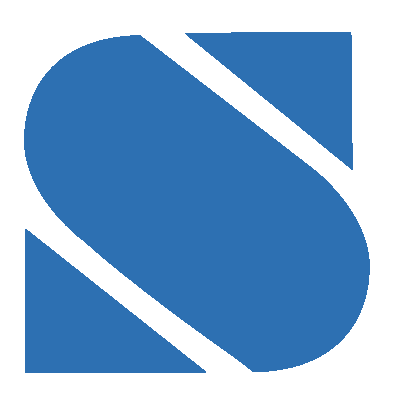 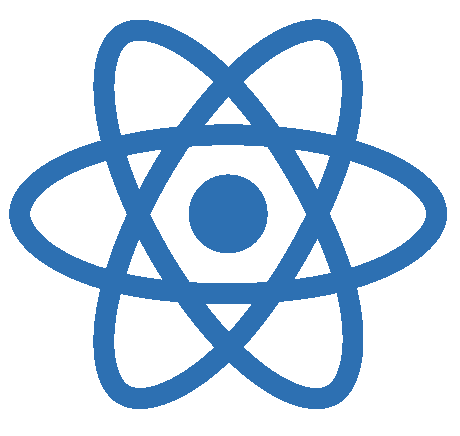 Route-server limitations
No peers selection possibility
Not transparent
Manual and time consuming
No Latency control
Challenges
Maximum flexibility for peers selection
Automated
Easy setup and usage for peers
Secure
Fault tolerant and feedback rich
Easy to integrate
NL-ix route-server configurator
Full fine-grained control(IP, location, latency)
Support for filtering and prepending
Completely automated
Sexy web interface
Modular design + API/WebHooks
100% Open-Source based
DEMO
NL-ix route-server configurator
Architecture
UI
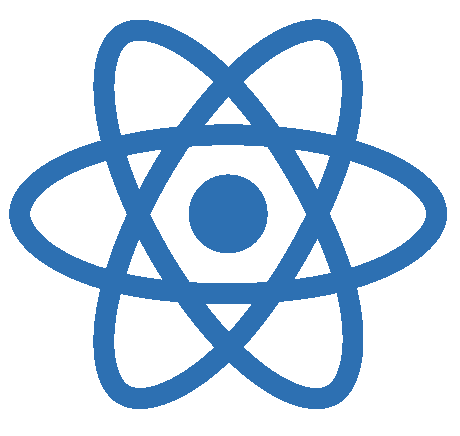 Orchestrator
API-Server
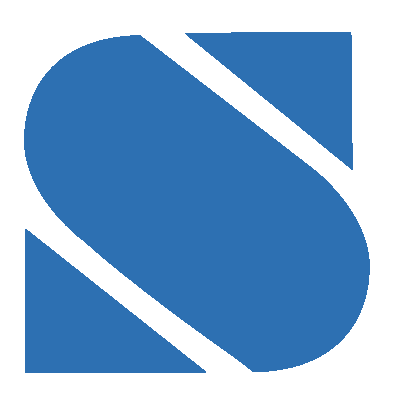 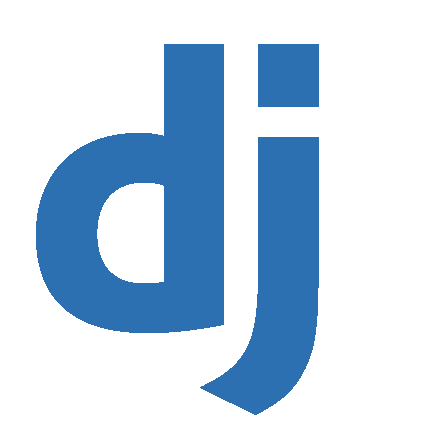 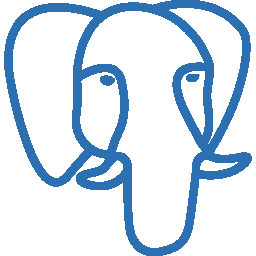 Route-server
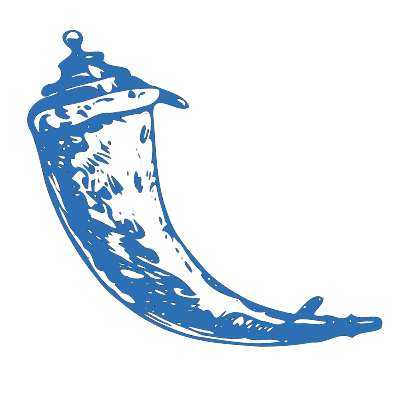 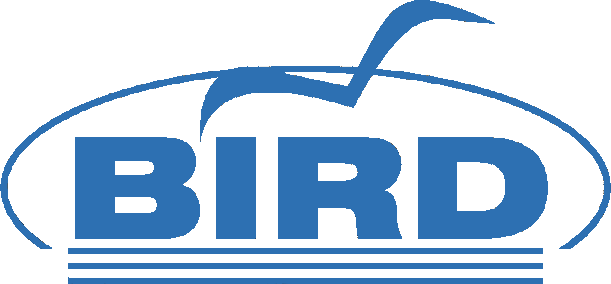 Stackstorm?
Brocade product
Runs on Linux, made with/for Pythoncoherent with NL-ix tech stack
Actions, rules, workflows, audit
Plugin structure
Wide selection of available packs(https://exchange.stackstorm.org/)
BIRD St2 pack
bird
Generic St2 pack for BIRD configuration
BIRD config file generation and deployment
Generate config
User
input
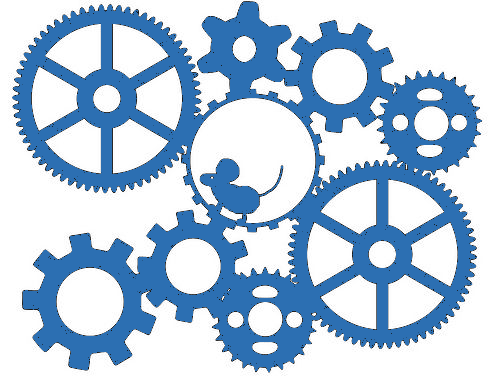 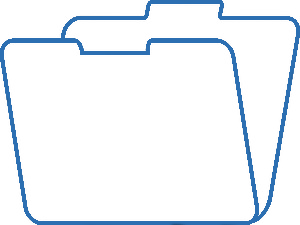 BIRD config
template
St2 pack
config
Deploy config
Route-server
Orchestrator
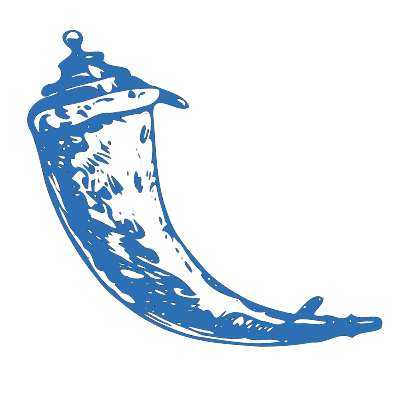 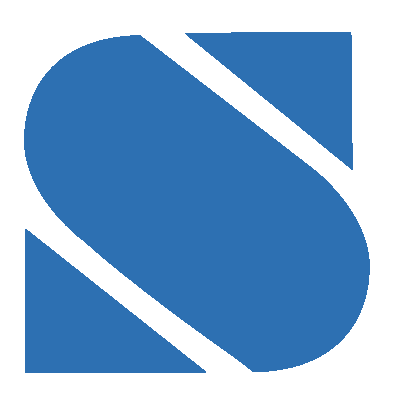 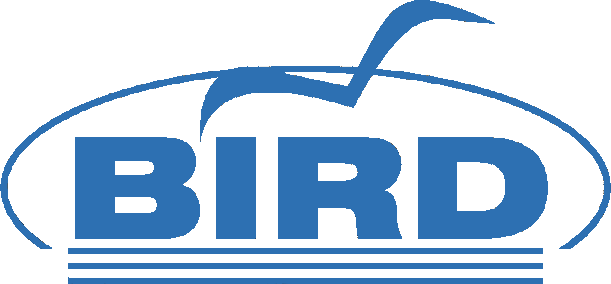 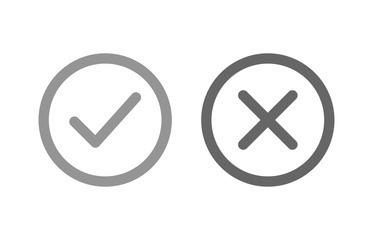 bird-proxy ?
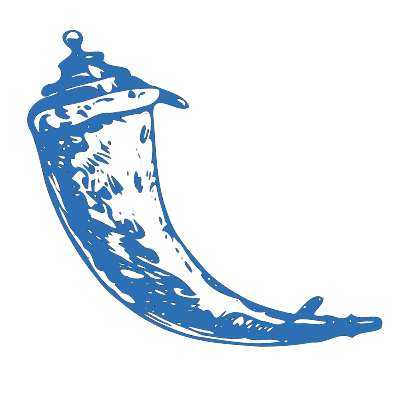 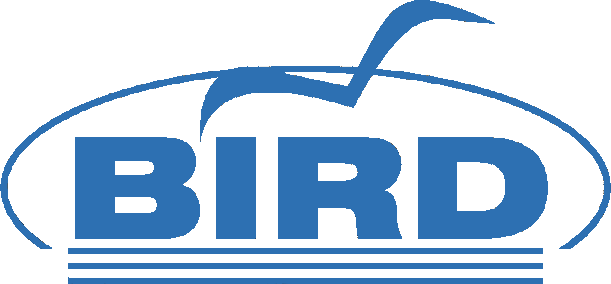 Flask (Python) application
BIRD control via HTTP(S)
Endpoint for BIRD config file deployment(open for expansions)
Security
Django REST framework authentication
Application RRBAC
User confirmation token
St2 API-key authentication
BIRD-proxy secret key
BIRD-proxy endpoints design
NL-ix route configurator
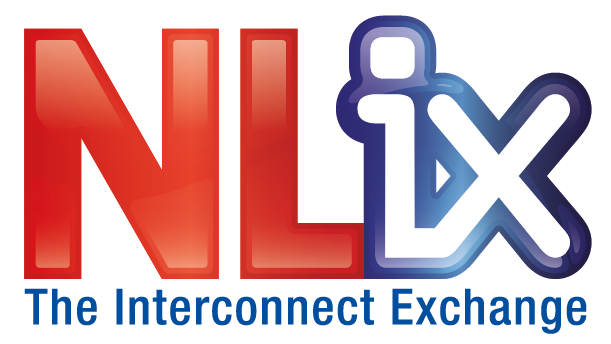 Available for all NL-ix peering members
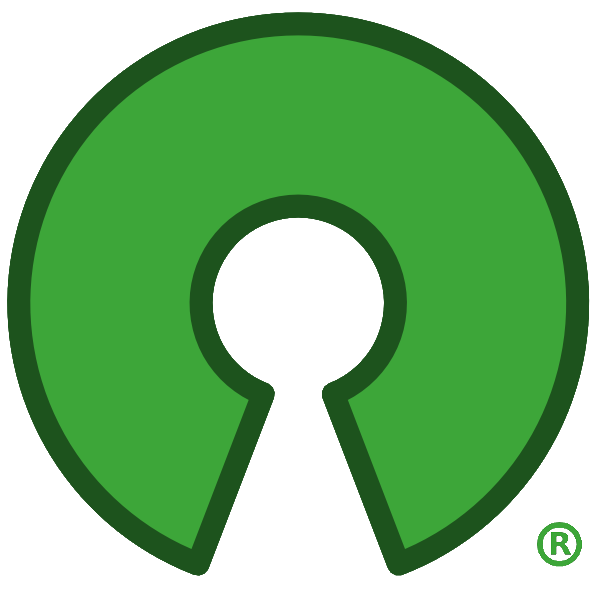 Open BIRD automation core
Info
dlneto@nl-ix.net (tech) 
nlix@nl-ix.net (general info)
Q&A